International Trade und Policy
Wilhelmshaven
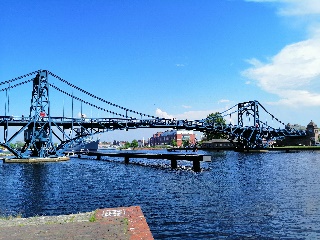 This lecture will be recorded and 
Subsequently uploaded in the 
world-wide-web
Prof. Dr. Bernhard Köster
Jade-Hochschule Wilhelmshaven
http://www.bernhardkoester.de/vorlesungen/inhalt.html
Economies of Scale
CRS:

			Y=F(L): 2L↑ → 2Y↑ 


IRS:

			Y=F(L): 2L↑ → 3Y↑


DRS:
		
			Y=F(L): 2L↑ → 1Y↑
Economies of Scale
CRS
Marginal costs MC
Costs
Y
Production
K
MC
L
Y
Y
DRS
Production
Marginal costs MC
K
Y
MC
Costs
Y
Y
L
IRS
Marginal costs MC
MC
Y
K
Costs
Production
L
Y
Y
Economies of Scale and Trade: New Trade Theory
Is there trade if countries do not differ in their productivities?


New assumption:


Increasing returns to scale: Y=F(L) leads e.g. 2L↑ → 3Y↑

With constant factor prices,

average costs fall as production increases
Economies of Scale and Trade
Consumers have a preference for the differentiation of a product (variants of a product)

Each country specialises in one product variant, produces the entire demand for the global market and uses its resources for this.

Due to the increasing economies of scale, the average production costs for each country fall
Consequences:

Each country has specialised, but the number of product variants on the world market has not decreased.

Overall, global production is produced at lower average costs than when individual countries are self-sufficient and producers can exploit economies of scale

Due to the economies of scale, a country specialises in the production of some products and imports the others

Trade also takes place between countries with comparable production conditions
Internal and External Economies of Scale
Internal economies of scale:	
Average costs fall due to the size of the company 

Due to high fixed costs, a certain size is necessary for efficient production (e.g. car sector/pharmaceutical sector)
Large companies produce differentiated products for which prices can vary.

Competition under monopolistic competition

External economies of scale:	
Average costs fall due to the number of companies (depend on the size of the industrial sector)
In principle, small companies that offer the same product under favourable conditions (geography/tax environment) at the same price (clustering of suppliers/e.g. souvenir shops or start-ups for similar products)
Competition under perfect competition
Internal Economies of Scale
Cost function:

Costs = Fixed costs + variable costs

K(x)=KF+k∙x

Average costs =

DK(x)=KF/x+k

Marinal costs =

GK=dK/dx=K‘(x)=k
Internal Economies of Scale
DK
GK
DK(x)=KF/x+k=KF/x+GK
GK=dK/dx=K‘(x)=k
x
Due to the fixed cost degression, the average costs decrease with increasing output quantity, but are above the marginal costs (e.g. with constant marginal costs).
Monoplistic competition
Assumptions:

Few companies produce different product variants

Quasi-monopolies in the product variant (cf. monopoly)

However, the price is based on the industry average 

Different and independent prices

Each company takes the prices of the other companies as given (cf. Cournot competition)

All companies have the same cost structure and face the same demand structure, even if they produce differentiated products
Monopolistic Competition
Demand

x = S(1/n –b(p-P))


Demand of the sector in increasing in (S): 

Demand increases if the Average Price (P) increases (other firms). 

if p = P, ever firms sells the same share S/n

The more (p) overtakes (P) the less is the market share of the firm. 


The size of the sector(S) is not price dependent
x = Quantity of a single firm
S = Size of the sector
n = Number of the firms
p = Price of a single firm
P = Average price of the sector
b = Pricesensivity
Monopolistic competition: Equilibrium
Number of firms and average costs:
Since all firms are symmetrical, all must produce at the same price in equilibrium
→ p*=p=P
→ Für p*=p=P -> market share of every firm x*=S/n
→ put into cost function:
DK = K/x = KF/x+k = KF/(S/n)+k = n∙KF/S+k
→	 since KF, k, S The average costs increase constantly as the number of 	companies n increases. KF/S is the gradient of the straight line of average costs
→	 The more companies n in the sector, the smaller the share of each 	company in sector turnover S
→	 The higher the average costs, the more difficult it will be to exploit 	increasing economies of scale
Monopolistic competition: Equilibrium
Number of firms an price:

Demand:		x = S(1/n –b(p-P)) = S/n + SbP – Sbp

Every firms takes the price of the other firms as given (see. Cournot):
→ A:= S/n + SbP und B:=Sb

→ 	x = A-Bp				(Monopoly)	→	dx=-Bdp →dp/dx= -1/B
	GE = p’(x)x+p(x)=p – x/B = p – x/(Sb) 	(Marginal revenue monopoly)
	GE = GK = k				(Optimum condition)

→ p = k + x/Sb = k + (S/n)/(Sb)	(Equilibrium)

→	p = k + 1/(nb)		→	 1/nb  (Mark-up vs 
						perfect competition)
If the number of companies (n) increases, competition increases and
the price (p) that an individual company can charge decreases.
Monopolistic competition: Equilibrium
Number of firms in equilibrium:

PP-Curve	p = k + 1/(nb)	average price in the sector

CC-Curve	DK = n∙KF/S+k	Average cost in the sector
DK
p
CC-Curve
p*
PP-Curve
n*
n
Monopolistic Competition and Trade
Under monopolistic competition without trade, a small country (limited production capacity) must choose betweenmore product variants or higher production
CC-Curve (autarky)
DK
p
pA*
CC-Kurve  (Trade)
pH*
PP-Curve
nA*
nH*
n
Monopolistic competition vs. comparative cost advantages
Inter-industry Trade:
Comparative advantage
Specializationin Sectors
Direction of Trade flows given
Industrial goods Cloth (Germany/Vietnam)

Intra-industry Trade:
Internal Economies of Scale
Exchange of product variants
Direction of trade flows is not given
z.B. Automotive sector (Germany/Japan)